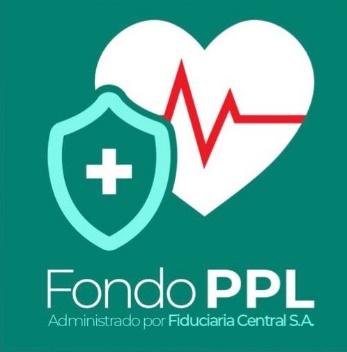 GRAN ENCUENTRONueva estrategia “del patio a la UAP- Unidad de Atención Primaria/ Área Sanidad”
Somos Salud Penitenciaria, 
!Porque TÚ lo has permitido!



Diego Medina O
Gerencia del Fondo PPL
Diciembre 21 de 2022
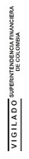 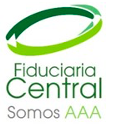 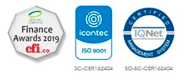 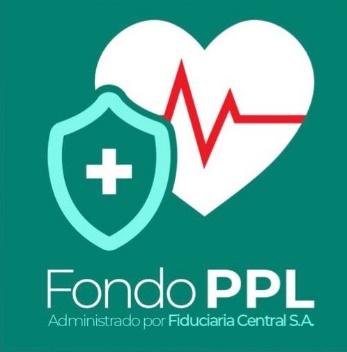 ¡JUNTOS HACEMOS SINERGIA! 
Estrategia: “Del Patio a la Unidad de Atención Primaria y de la Unidad de Atención Primaria al Patio (UAP)”.
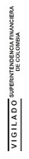 Colombia, Diciembre 21 de  2022
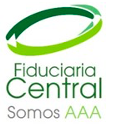 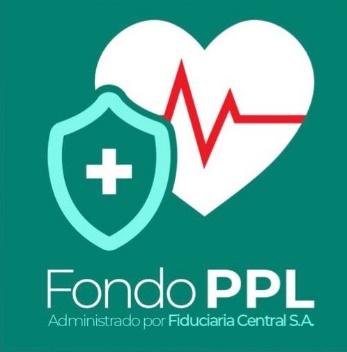 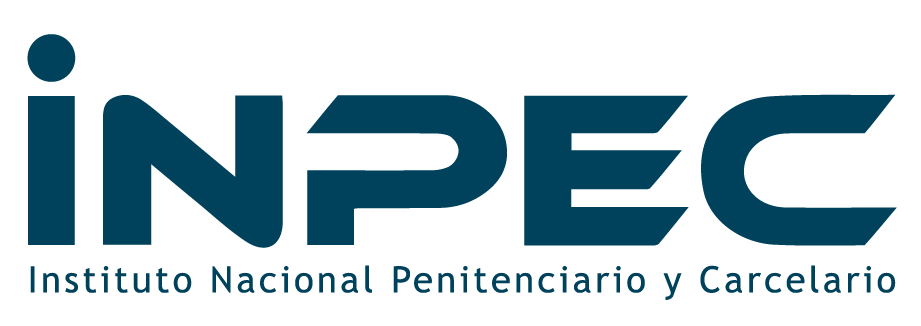 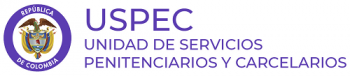 Operadores Regionales
Organizan
Apoyan
[Speaker Notes: ok]
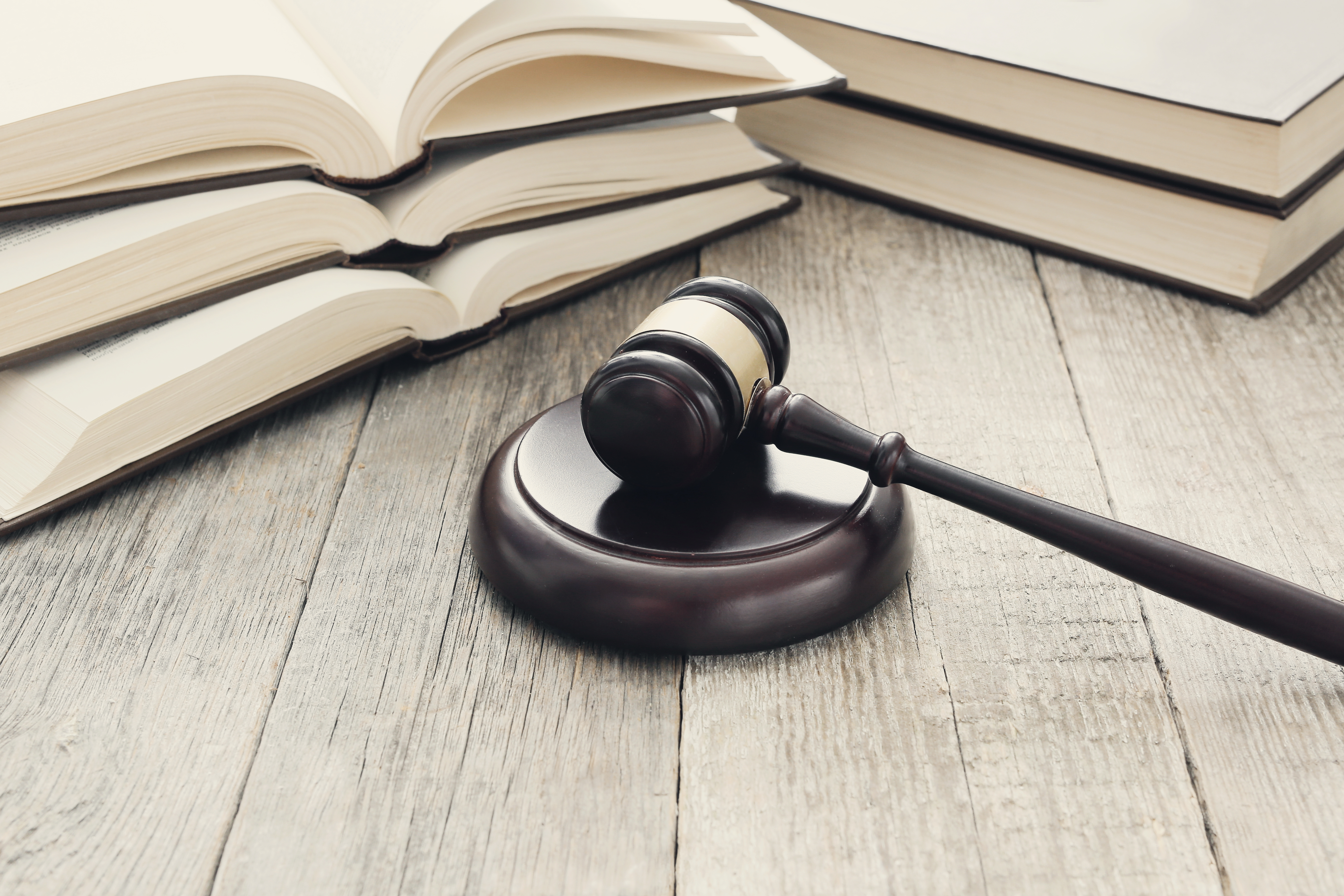 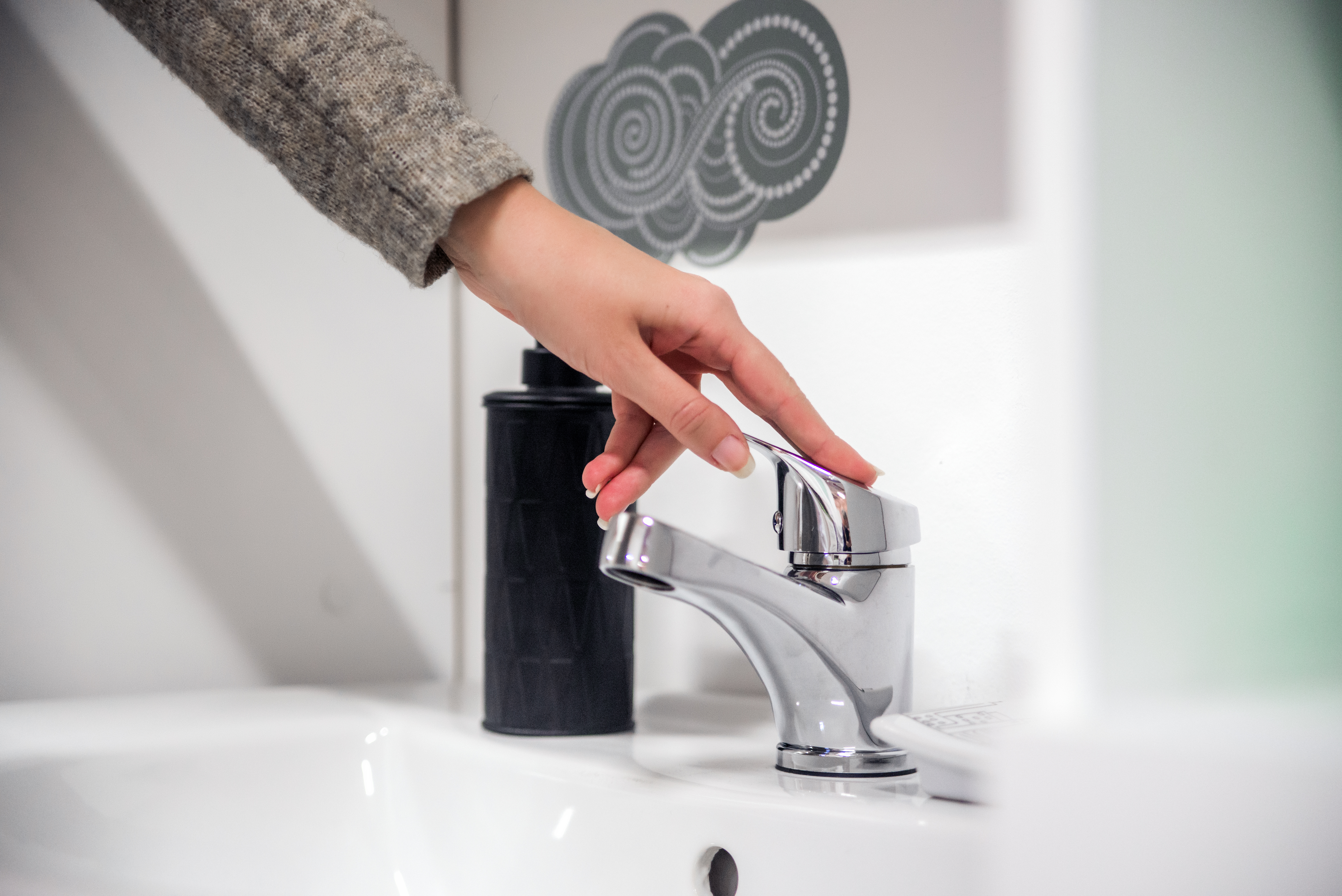 Hacer visible el Derecho en SaludPenitenciaria
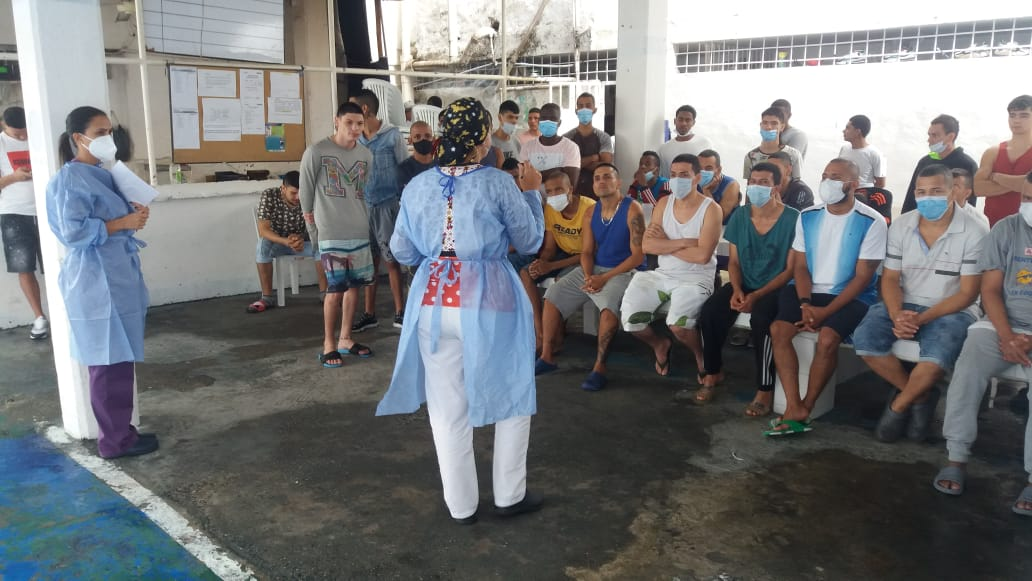 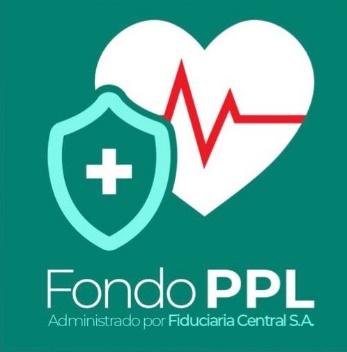 ETAPA DIAGNÓSTICA
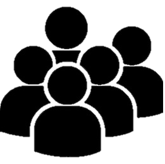 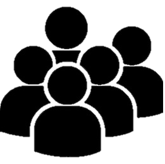 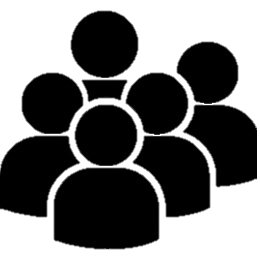 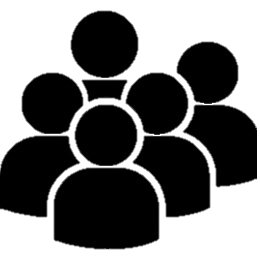 G
D
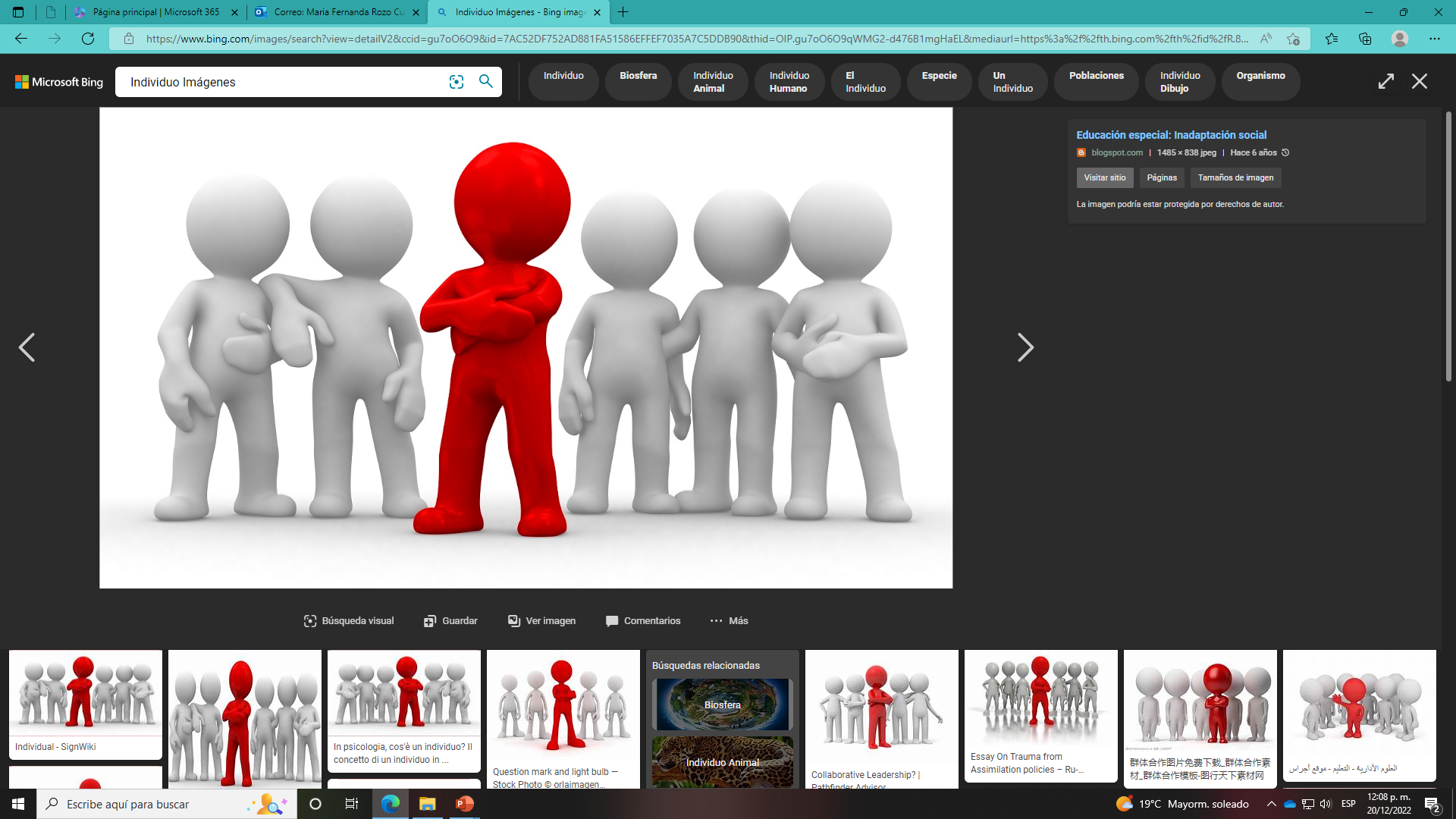 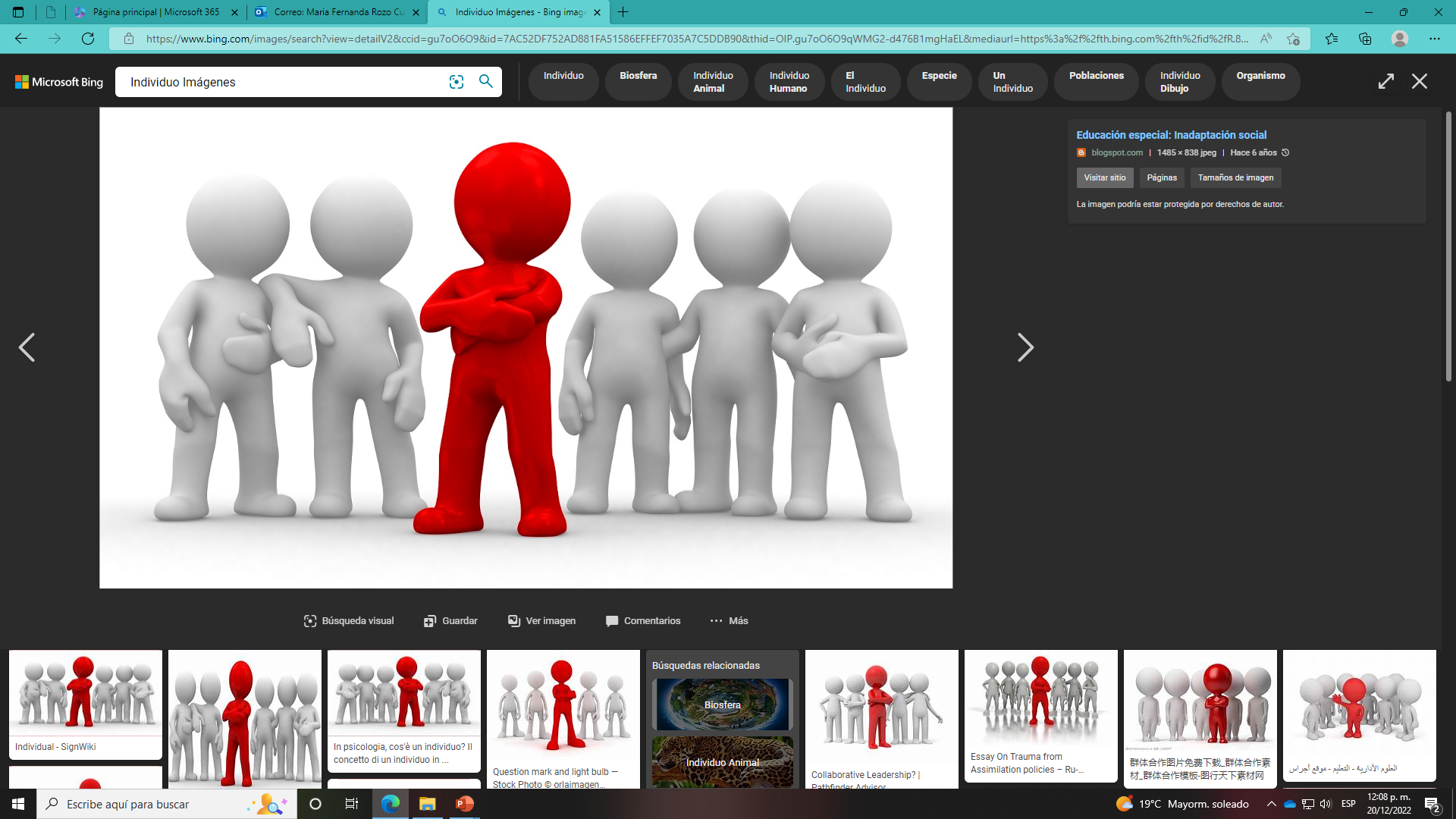 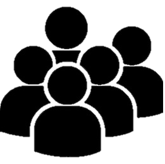 H
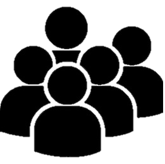 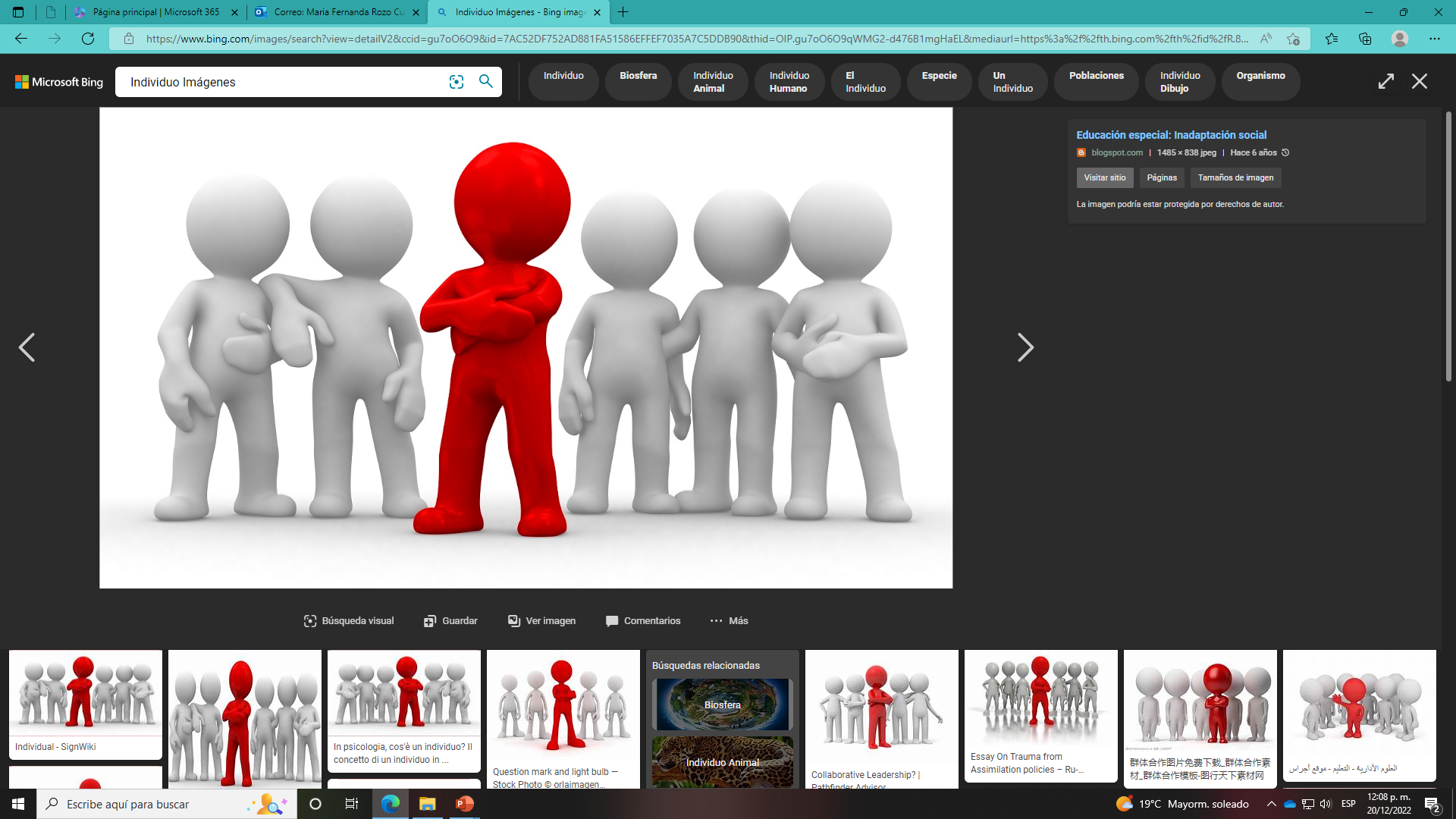 P
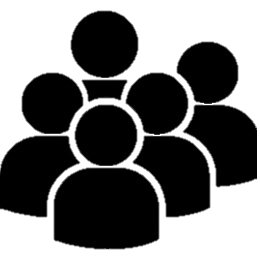 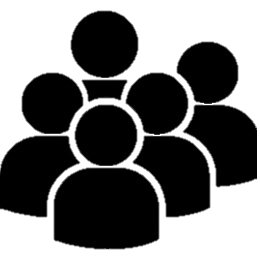 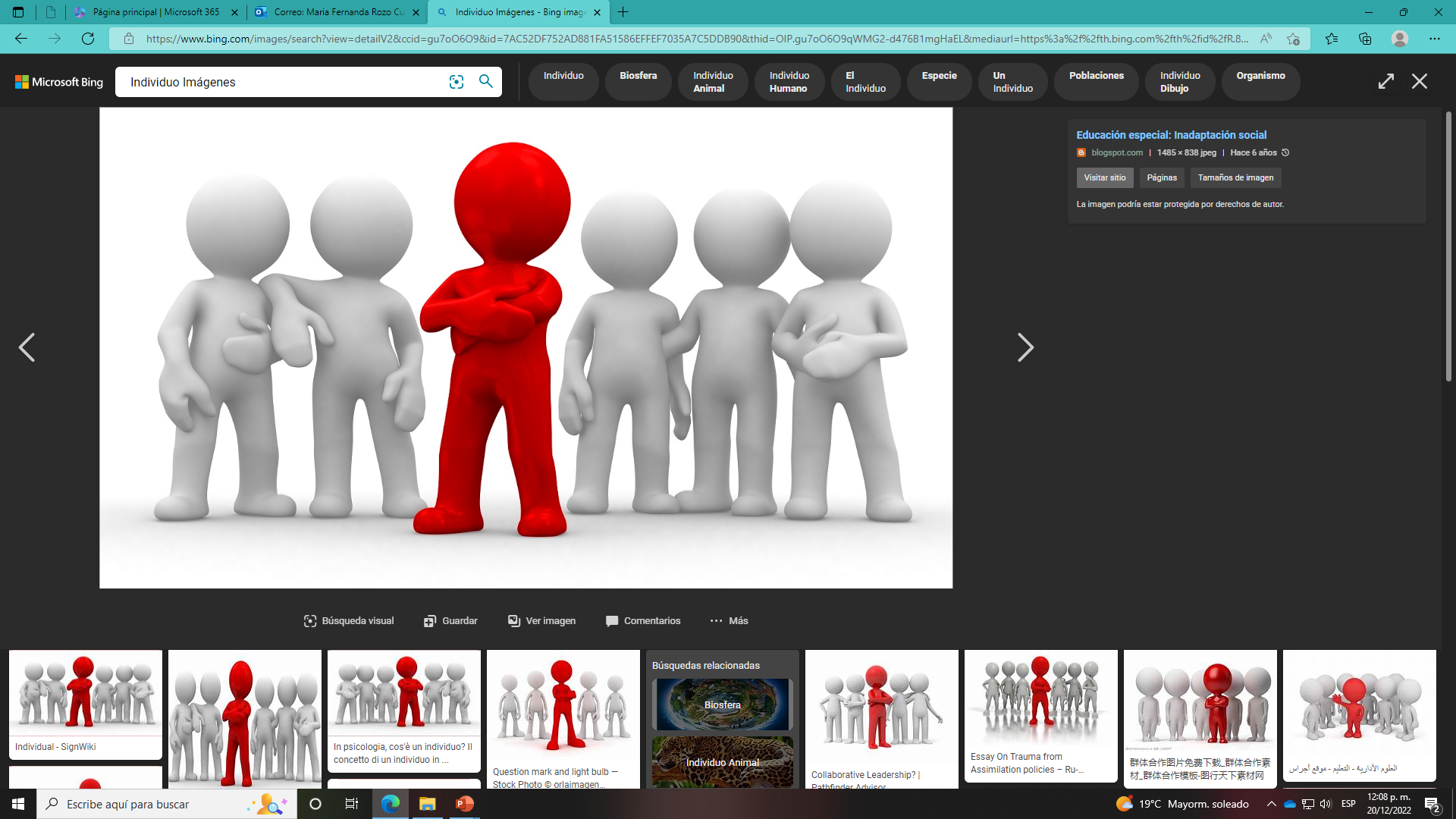 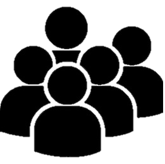 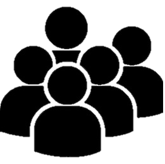 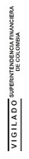 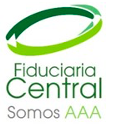 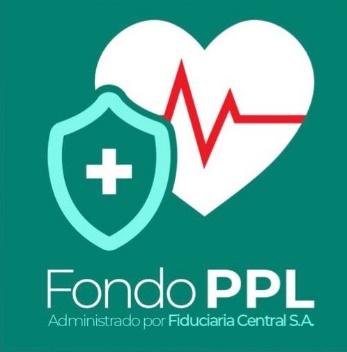 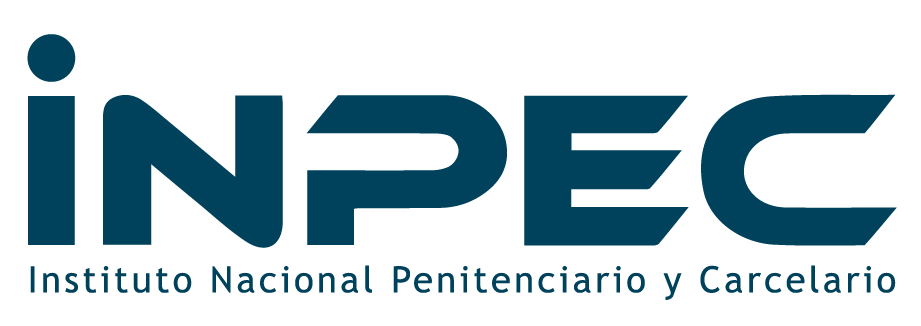 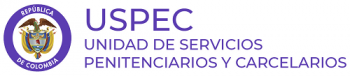 Operadores Regionales
Organizan
Apoyan
[Speaker Notes: ok]
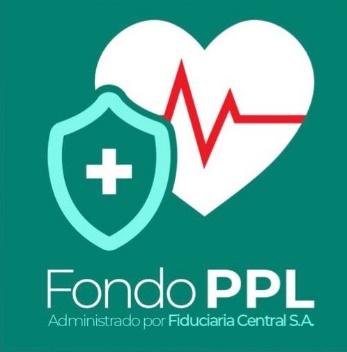 Estrategia: “Del Patio a la Unidad de Atención Primaria y de la Unidad de Atención Primaria al Patio (UAP)”.
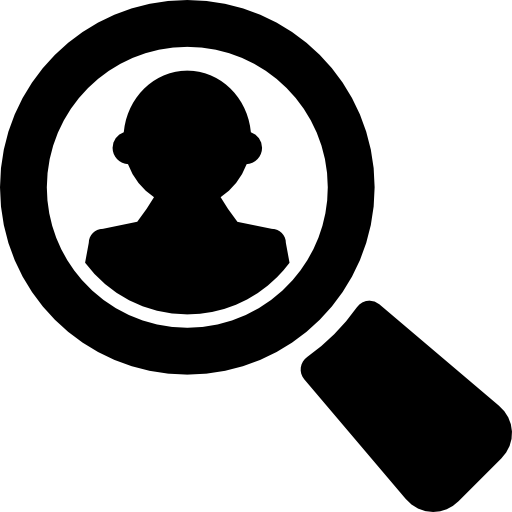 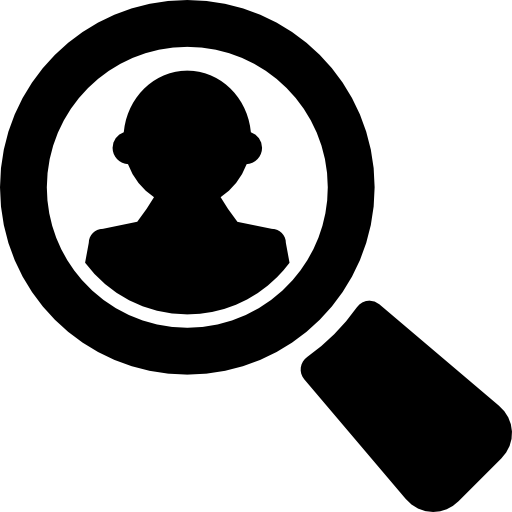 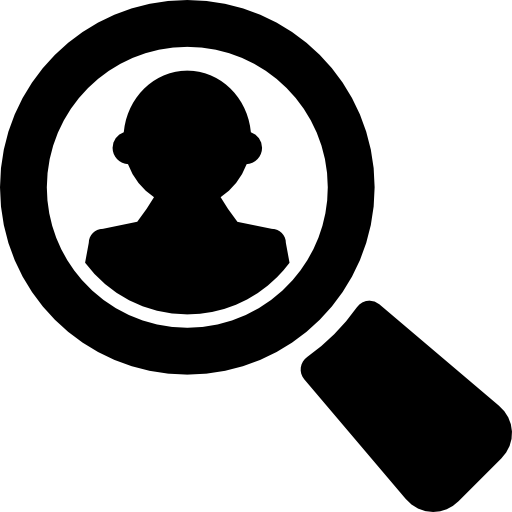 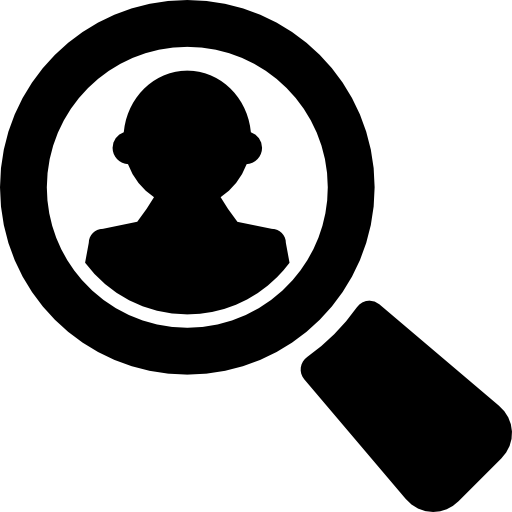 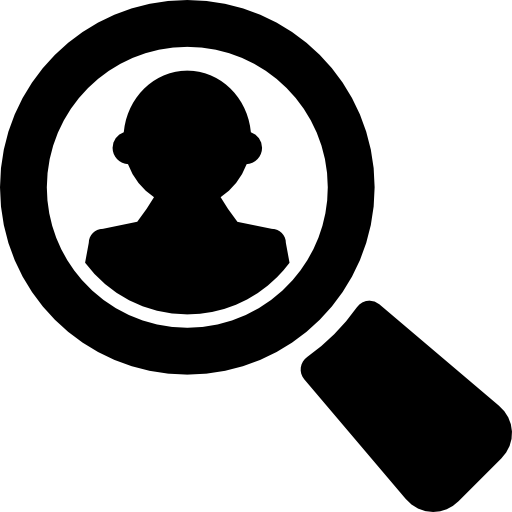 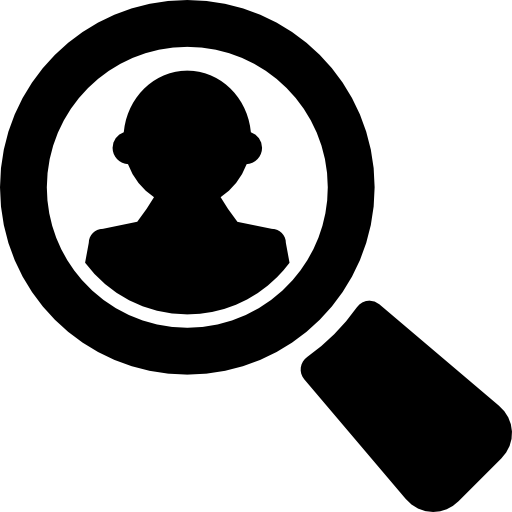 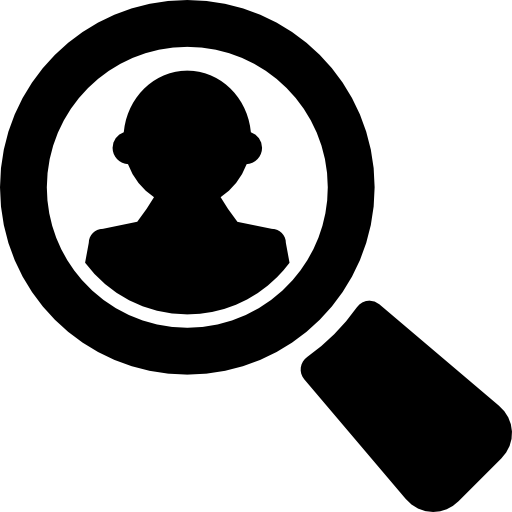 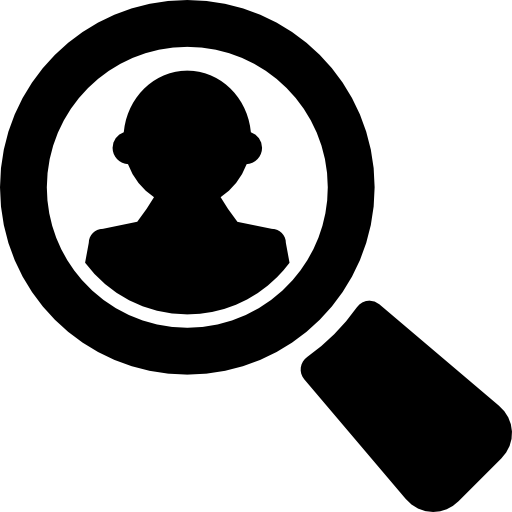 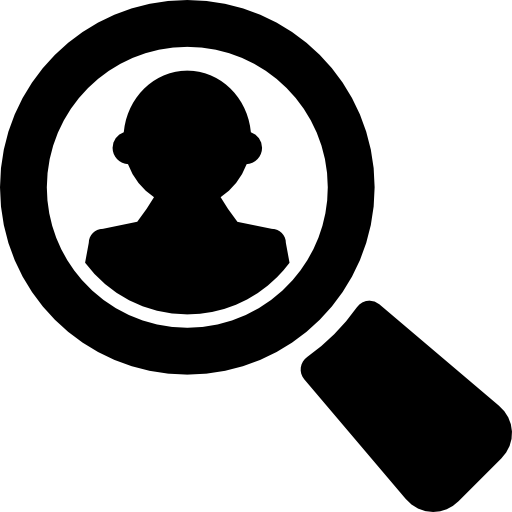 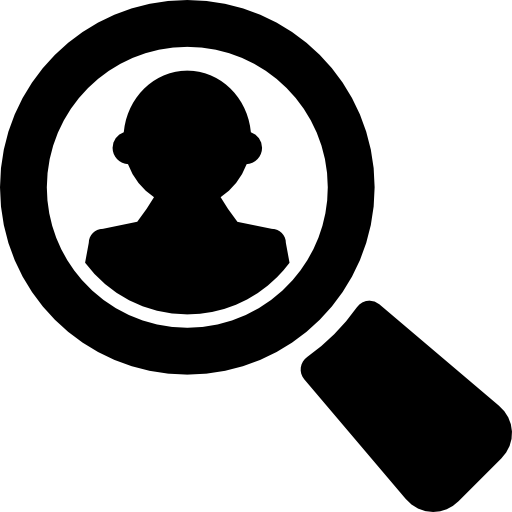 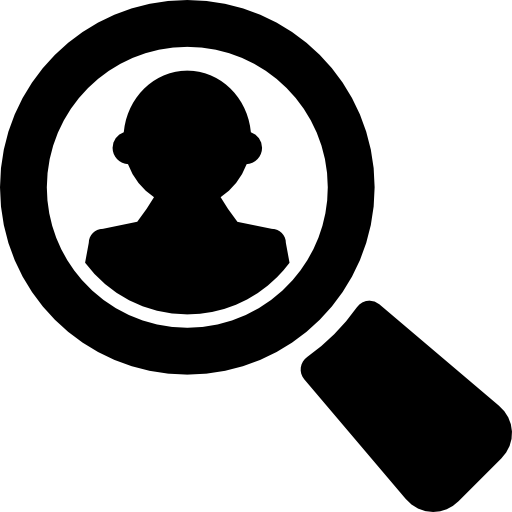 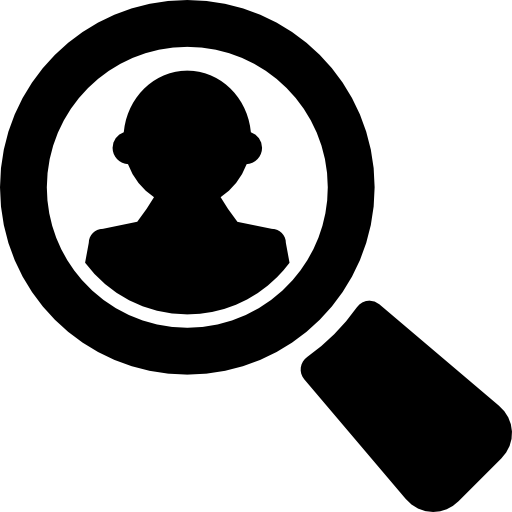 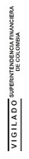 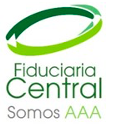 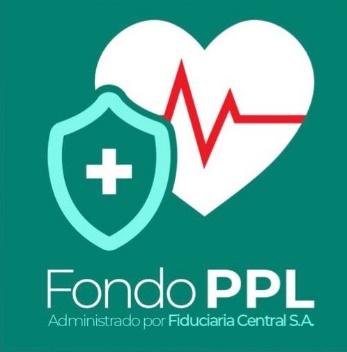 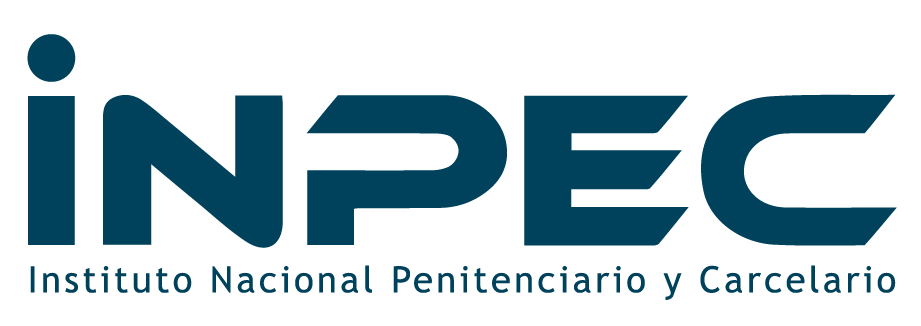 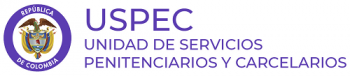 Operadores Regionales
Organizan
Apoyan
[Speaker Notes: ok]
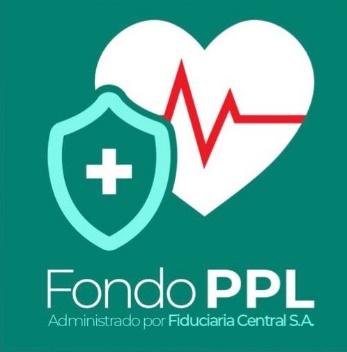 “Estrategia: “Del Patio a la Unidad de Atención Primaria y de la Unidad de Atención Primaria al Patio (UAP)”.
EQUIPO TRANSDISCIPLINAR (*Requiere que cada miembro del equipo este lo suficientemente familiarizado con los conceptos y enfoques de su y de sus colegas como para poder desdibujar los limites disciplinarios y permitir así al equipo centrarse en el problema de atención).
ACCIONES CONJUNTAS
HACIENDO VISIBLE EL DERECHO A LA SALUD PARA TODOS
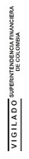 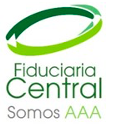 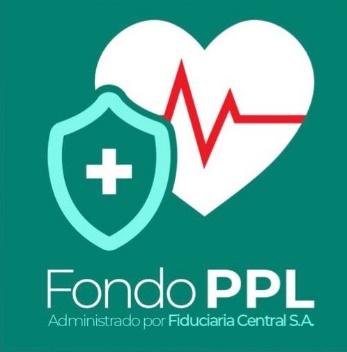 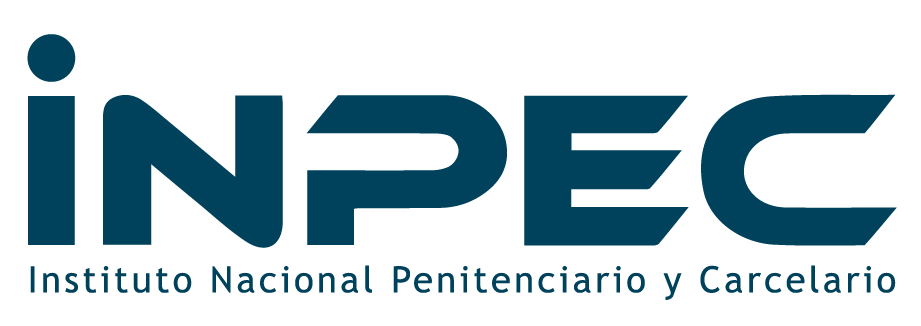 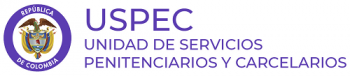 Operadores Regionales
Organizan
Apoyan
[Speaker Notes: ok]
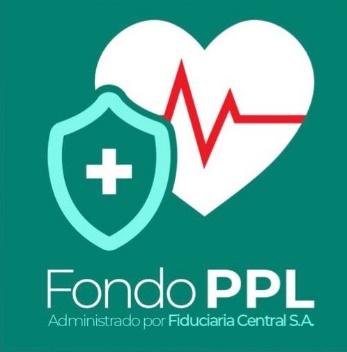 Estrategia: “Del Patio a la Unidad de Atención Primaria y de la Unidad de Atención Primaria al Patio (UAP)”.
ACCIONES CONJUNTAS
IMPACTO DE DETERMINANTES
HACIENDO VISIBLE EL DERECHO A LA SALUD PARA TODOS
Estrategia 5 C´s
Conocimiento / Pertinencia
Comunicación Asertiva 
Carácter/Toma de Decisiones 
Compromiso 
Conectar/ Lógica
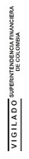 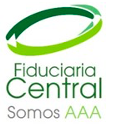 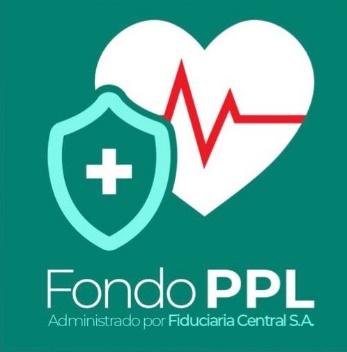 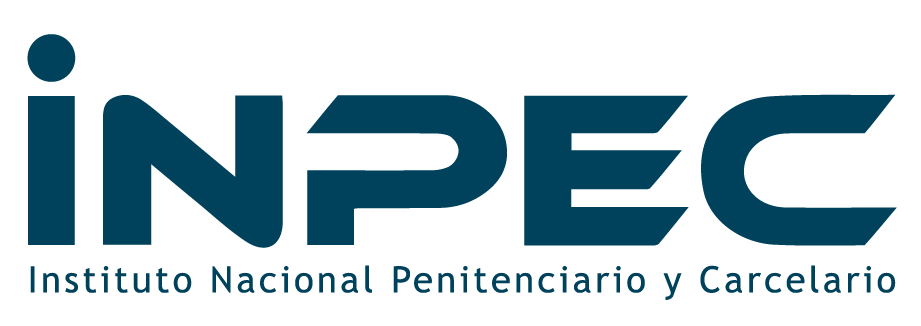 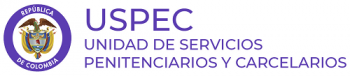 Operadores Regionales
Organizan
Apoyan
[Speaker Notes: ok]
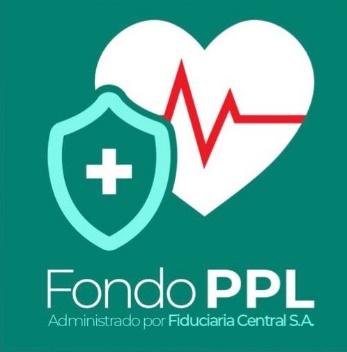 Estrategia: “Del Patio a la Unidad de Atención Primaria y de la Unidad de Atención Primaria al Patio (UAP)”.
HACIENDO VISIBLE EL DERECHO A LA SALUD PARA TODOS
NUESTO COMPROMISO, TU COMPROMISO: 

Lo leemos JUNTOS
Nos comprometemos ( Me comprometo ) a garantizar una atención ordenada, programada, coordinada y  registrada a cada PPL en las condiciones de espacio y lugar requeridas; asegurando una atención humanizada, accesible, pertinente, resolutiva, oportuna, segura, continua y de calidad.
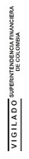 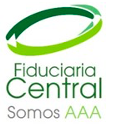 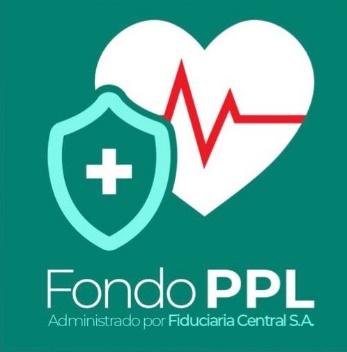 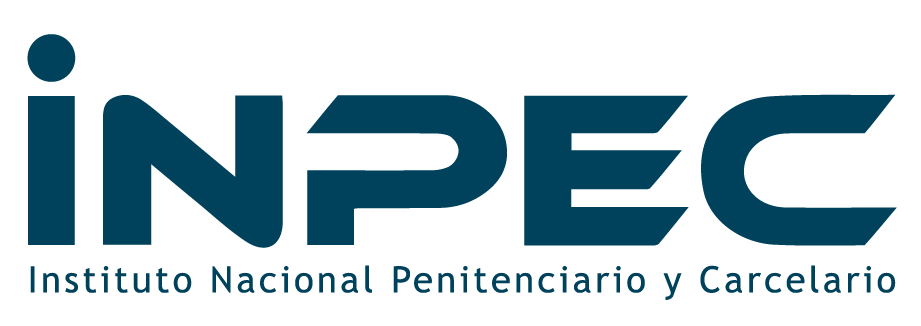 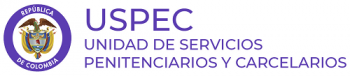 Operadores Regionales
Organizan
Apoyan
[Speaker Notes: ok]